About Me
Software engineer building monitoring systems at
Passionate about C++, used throughout career
Author of the book “C++ Fundamentals” – Packt
I like writing and talking about C++
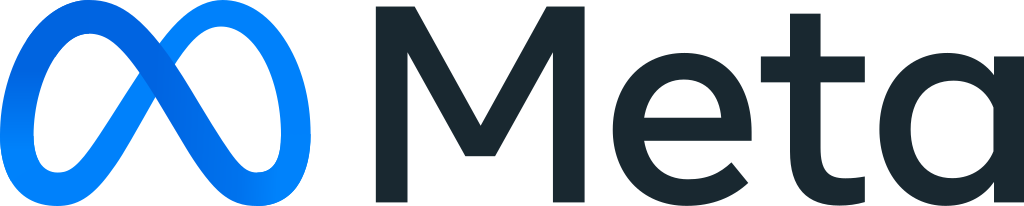 makers.f.dev@gmail.com
Francesco Zoffoli - Dependency Injection - CppCon 22
2
Disclaimers
Difficult to get hard data
Share tools, techniques and suggestions
Context is always relevant
Francesco Zoffoli - Dependency Injection - CppCon 22
3
[Speaker Notes: Based on experience and practices shared in the industry
Up to you to decide which one and when to use it
Different constrains call for different solutions, don’t feel like this is a must follow


But it’s a good starting point, if you don’t already have a good idea of the approach to follow]
Outline
Dependency Injection
Types of dependencies
Passing dependencies
Abstracting Components
Francesco Zoffoli - Dependency Injection - CppCon 22
4
[Speaker Notes: Who has heard about dependency injection before?
Who’s doing it consistently in their code?


If big difference in hands - Who is doing it sometimes?]
Dependency Injection
Francesco Zoffoli - Dependency Injection - CppCon 22
5
[Speaker Notes: What is dependency injection?]
Dependency Injection
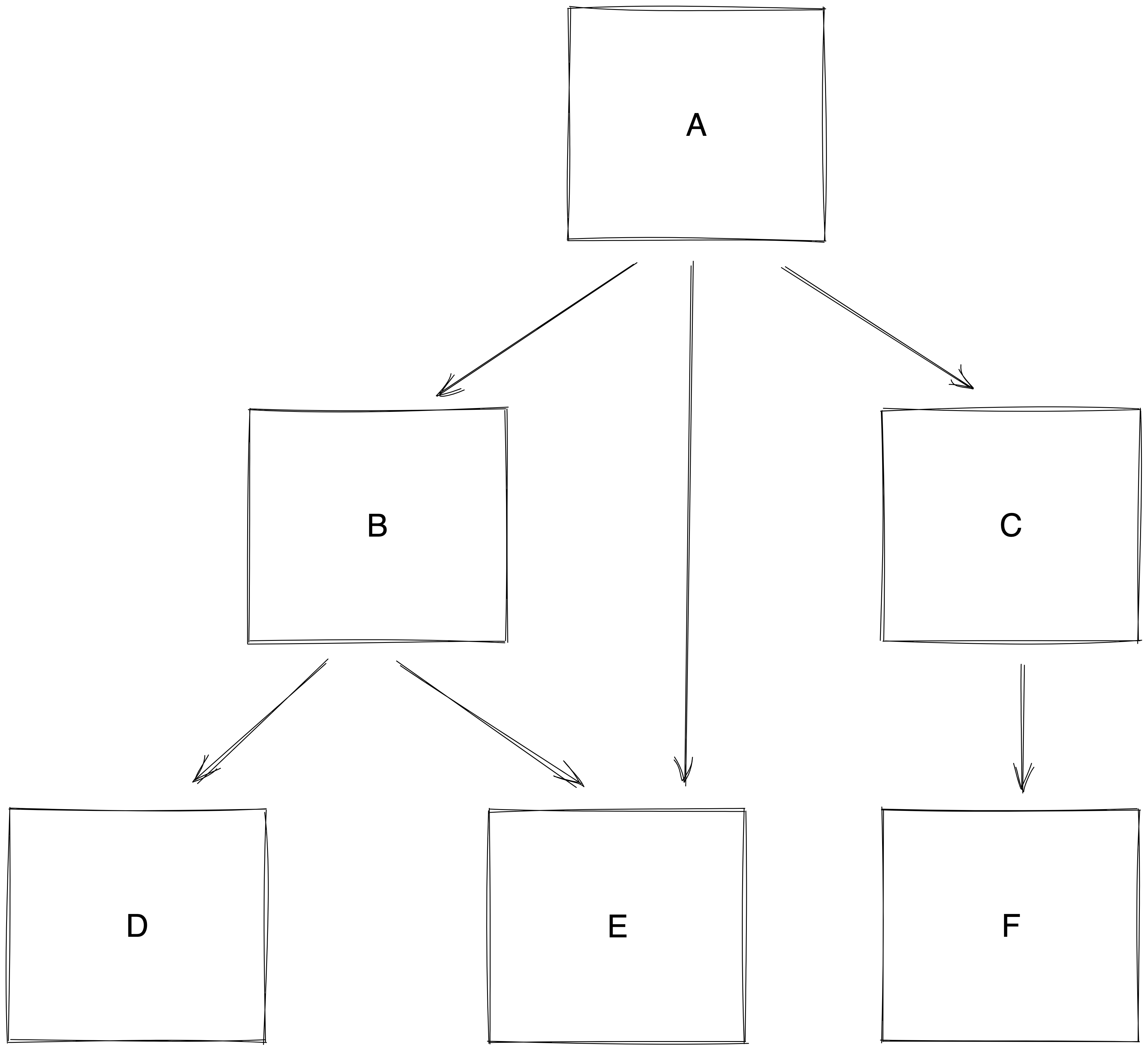 Francesco Zoffoli - Dependency Injection - CppCon 22
6
[Speaker Notes: Let’s say that your system is composed by multiple components

And the components interact with each other]
Dependency Injection
Observable behaviour
    Intended interface
    Usage
User
Implementation
Francesco Zoffoli - Dependency Injection - CppCon 22
7
[Speaker Notes: The components should interact through an interface

Interface means a clear contract on the pre-conditions (what must be true when calling the implementation) and post-conditions (what will be true after the call is done).

An implementation might have other observable behaviours, but the user shouldn’t rely on them.

Instead, it should rely on just the contract provided by the interface]
Dependency Injection
Implementation 1
Interface
User
Implementation 2
Francesco Zoffoli - Dependency Injection - CppCon 22
8
[Speaker Notes: There might be multiple implementations for an interface.

Which one should the component use?

The core of dependency injection is that component shouldn’t care, and instead should work with any implementation that is provided to it.

How?]
Dependency Injection
Inject the implementation
implementation: implement interface
user: expects interface
higher level: decide which implementation
Francesco Zoffoli - Dependency Injection - CppCon 22
9
Dependency Injection
Never instantiate your own dependency
dependencies should be passed as parameters
Francesco Zoffoli - Dependency Injection - CppCon 22
10
[Speaker Notes: Instantiating an object means knowing the concrete type -> you’re not programming against the interface anymore

All the dependencies should be passed as parameter. Dependencies must be explicit.]
Dependency Injection
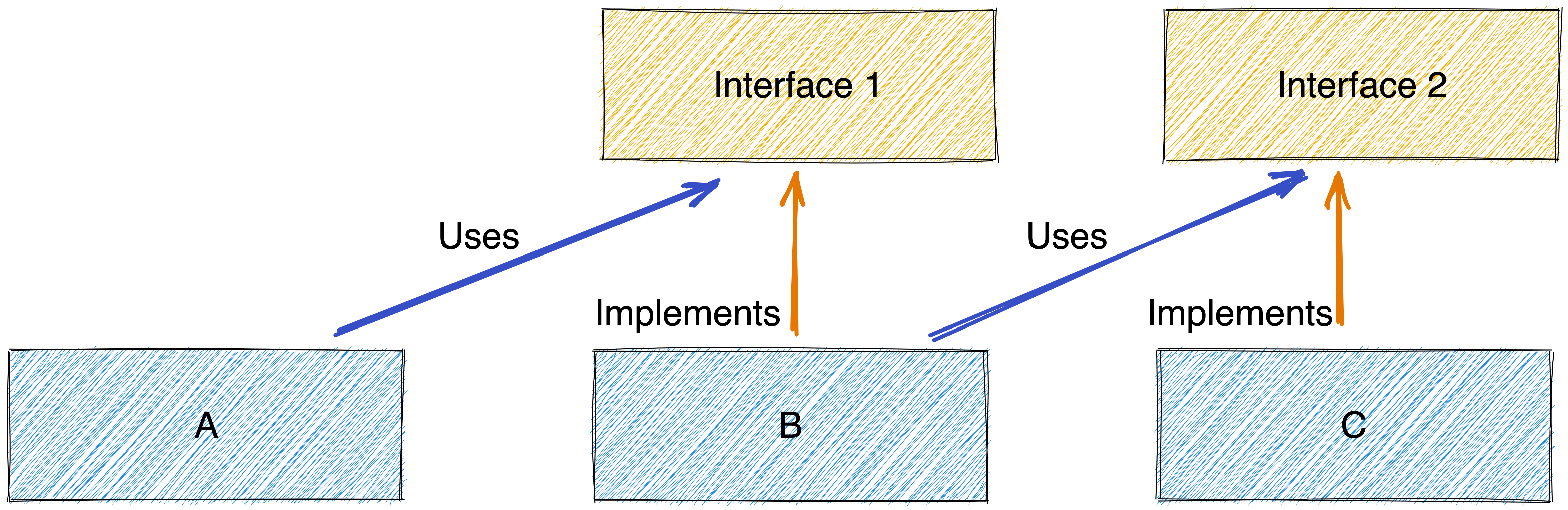 Francesco Zoffoli - Dependency Injection - CppCon 22
11
[Speaker Notes: We should end up with a structure as above]
Dependency Injection
Francesco Zoffoli - Dependency Injection - CppCon 22
12
[Speaker Notes: Some code needs to instantiate and wire the dependencies.

We’ll see how to do that]
Dependency Injection
Francesco Zoffoli - Dependency Injection - CppCon 22
13
[Speaker Notes: It’s simple to validate the correctness of the component.

Look at the code of the component and the contract the interfaces it uses provide.
Check that the behavior is compatible with what the interface it implements specifies]
Dependencies
Francesco Zoffoli - Dependency Injection - CppCon 22
14
[Speaker Notes: Let’s say you defined your interface (which means you set on the pre and post conditions).

How should this interface be passed around?]
Dependencies
How dependency is passed imposes constraints
on user
on component
void foo(shared_ptr<Dependency> dep);
void bar(Dependency& dep);
Francesco Zoffoli - Dependency Injection - CppCon 22
15
[Speaker Notes: As shared_ptr, forces the allocation. But can store it
As reference, less options for the implementation]
Dependencies
Should
impose all required constraints
and no more
Francesco Zoffoli - Dependency Injection - CppCon 22
16
Dependencies
Don’t force the method of lifetime management of the dependency
take the dependency as a reference
no smart pointers
Francesco Zoffoli - Dependency Injection - CppCon 22
17
[Speaker Notes: The owner of the component is responsible to ensure the dependency outlives the component
the component would be forcing the lifetime management of the dependencies to its owner

Let’s see how this works in practice]
Types of Dependencies
Francesco Zoffoli - Dependency Injection - CppCon 22
18
Types of Dependencies
Data
Dependency on some information
Behaviors
Dependency on some action
Francesco Zoffoli - Dependency Injection - CppCon 22
19
Data
Francesco Zoffoli - Dependency Injection - CppCon 22
20
Data
Data must always be read-only
avoid action at a distance
Francesco Zoffoli - Dependency Injection - CppCon 22
21
Data
Action at a distance
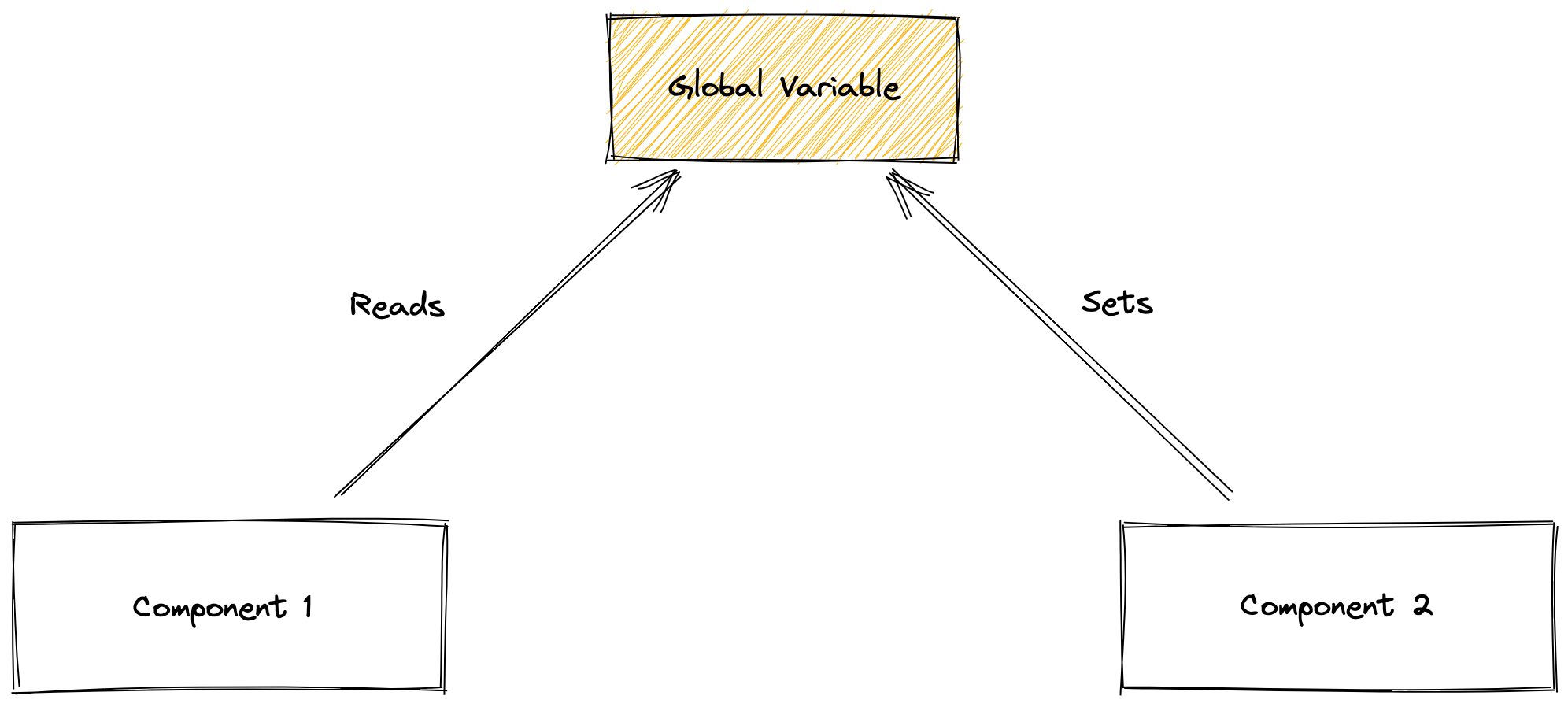 Francesco Zoffoli - Dependency Injection - CppCon 22
22
[Speaker Notes: Ties together components which are not explicitly depending on each other]
Data
Constant
Might change
Francesco Zoffoli - Dependency Injection - CppCon 22
23
[Speaker Notes: Note how they are defined: these are constraints.

The constrain is imposed by the interface, since the implementation needs to be different for the 2 cases.]
Data
The shape is the interface
Use value-types
Prefer making it explicit
structured types
schematized types
Francesco Zoffoli - Dependency Injection - CppCon 22
24
[Speaker Notes: No json!! It would make the interface implicit]
Data
The shape is the interface
concrete type (std::vector)
performance: 5/5
freedom of caller: 1/5
view objects (std::span)
performance: 5/5
freedom of caller: 2/5 (only contiguous)
polymorphic object (any_range)
performance: 1/5
freedom of caller: 5/5
vector -> vector ✓
array  -> vector ✗
set    -> vector ✗
vector -> span ✓
array  -> span ✓
set    -> span ✗
vector -> any_range ✓
array  -> any_range ✓
set    -> any_range ✓
Francesco Zoffoli - Dependency Injection - CppCon 22
25
[Speaker Notes: Common theme: most generic -> higher cost.

When you have a complex structure, concrete and polymorphic compose well, view doesn’t (e.g. span<span> not compatible with vector<vector>)
Using the concrete type often is the easiest choice.

An option is template]
Data - Constant
Francesco Zoffoli - Dependency Injection - CppCon 22
26
Data - Constant
Use const &
The data MUST not be changed for the duration of the component
surprising when a const& changes value
UB if done by different threads
using Identifiers = vector<Identifier>;

void do_stuff(const Identifiers& ids);
Francesco Zoffoli - Dependency Injection - CppCon 22
27
Data - Constant
Use case
Hard coded parameters
Parameters from cli flags

Should be preferred way
Francesco Zoffoli - Dependency Injection - CppCon 22
28
Data – Might Change
Francesco Zoffoli - Dependency Injection - CppCon 22
29
Data – Might Change
Still read only!
Francesco Zoffoli - Dependency Injection - CppCon 22
30
Data – Might Change
Make it clear
std::atomic_ref<const T>
copies for each access
const folly::Synchronized<T>&
lock for access (risk contention)
folly::Observer<T>
no lock, exposes snapshots (decouples contention, higher cost)
Francesco Zoffoli - Dependency Injection - CppCon 22
31
[Speaker Notes: Contract: support data modificabile da piu thread]
Synchronized
Synchronized<int> sync = 1;
{
 auto wGuard = sync.wlock();
 int& val = *wGuard;
}

{
 auto rGuard = sync.rlock();
 const int& val = *rGuard;
}
Francesco Zoffoli - Dependency Injection - CppCon 22
32
Observer
Observer<int> observer = …;
Snapshot<int> snapshot = *observer;
const int& value = *snapshot;
Francesco Zoffoli - Dependency Injection - CppCon 22
33
Observer
Observer<int> sumObserver = makeObserver(
    [observerA, observerB] {
    int a = **observerA;
    int b = **observerB;
    return a + b;
});
Francesco Zoffoli - Dependency Injection - CppCon 22
34
Observer
SimpleObservable<int> observable = 10;
observable.setValue(15);
Observer<int> observer =
  observable.getObserver();
Francesco Zoffoli - Dependency Injection - CppCon 22
35
Observer
Allows multiple “views” on the data
Francesco Zoffoli - Dependency Injection - CppCon 22
36
Observer
SimpleObservable<ProgramConfig> configSource =
  parseConfig(readFile(path));

FileWatcher watcher(path, [&]() {
  configSource.setValue(parseConfig(readFile(path)));
});

Observer<ProgramConfig> config =
  configSource.getObserver();
Francesco Zoffoli - Dependency Injection - CppCon 22
37
[Speaker Notes: FileWatcher is an invented API]
Observer
Observer<ComponentA> configA = makeObservable(
  [configSource]() {
    return (**configSource).componentAConfig();
  });

Observer<ComponentB> configB = makeObservable(
  [configSource]() {
    return (**configSource).componentBConfig();
  });
Francesco Zoffoli - Dependency Injection - CppCon 22
38
Data – Might Change
Advantages:
Trivial tests: can simply pass a (wrapped) value
Changing source of data is trivial
decoupled the producer and the consumer(s))
Francesco Zoffoli - Dependency Injection - CppCon 22
39
[Speaker Notes: Note: testing behavior when data changes is very complex.

The suggestion I’d give is to get a snapshot of the data at the start of processing, and from there on access the snapshot.]
Data – Might Change
Use cases
Pushing data to component (configuration changes, regular reload of data from source)
For pull, a behavior is often best (on demand, freshness guarantees)
Francesco Zoffoli - Dependency Injection - CppCon 22
40
Behaviour
Francesco Zoffoli - Dependency Injection - CppCon 22
41
Behaviour
Stateful effect
Get data on-demand
Perform pure computation
Francesco Zoffoli - Dependency Injection - CppCon 22
42
[Speaker Notes: Stateful
Insert in a map
Schedule an operation
Send request to a service
Get data
Access data in local state
Fetch from DB
Read from disk
Computation
Compute price of item applying several rules]
Behaviour
Single action
Bundle of actions
Francesco Zoffoli - Dependency Injection - CppCon 22
43
[Speaker Notes: We always want to have explicit signatures]
Behavior – Single action
Runtime polymorphism
std::function
std::function_ref
Francesco Zoffoli - Dependency Injection - CppCon 22
44
Behavior – Single action
using ConfigLoader = function<Config(ConfigPath)>;

void doStuff(ConfigLoader loader);

doStuff([](ConfigPath path) { … });
Francesco Zoffoli - Dependency Injection - CppCon 22
45
Behavior – Single action
Compiletime polymorphism
concept: std::invocable, std::invoke_result
Francesco Zoffoli - Dependency Injection - CppCon 22
46
[Speaker Notes: The dependency is guaranteed to outlive us, so there is no need to force the user to pass by value]
Behavior – Single action
template<class T>
concept ConfigLoader = 
  invocable<T, ConfigPath> && 
  same_as<Config, invoke_result_t<T, ConfigPath>>;

void doStuff(ConfigLoader auto&& loader);

doStuff([](ConfigPath path) { … });
Francesco Zoffoli - Dependency Injection - CppCon 22
47
Behavior - Bundle
Runtime - Abstract Base Class
class ISender {
  virtual ~ISender() = default;

  virtual Receipt sendWithPriority(Package) = 0;
  virtual Receipt sendCheapest(Package) = 0;
};
Francesco Zoffoli - Dependency Injection - CppCon 22
48
Behavior - Bundle
Runtime - Abstract Base Class
Avoid: concrete base class!
constructor runs even when mocked
Francesco Zoffoli - Dependency Injection - CppCon 22
49
Behavior - Bundle
Static – Concept
template<class Sender>
concept ISender = requires (Sender& s, Package p) {
  { s.sendWithPriority(p) } -> same_as<Receipt>;
  { s.sendCheapest(p) } -> same_as<Receipt>;
};
Francesco Zoffoli - Dependency Injection - CppCon 22
50
Behavior - Bundle
Static – Concept
class MockSender {
  MOCK_METHOD(Receipt, sendWithPriority, (Package), ());
  MOCK_METHOD(Receipt, sendCheapest, (Package), ());
};
static_assert(ISender<MockSender>);
Francesco Zoffoli - Dependency Injection - CppCon 22
51
[Speaker Notes: Mocking: same as ABC
You can use MOCK_METHOD exactly like if you were mocking an ABC, simply you don’t inherit from any interface.]
Behavior - Summary
Francesco Zoffoli - Dependency Injection - CppCon 22
52
Behaviour - Optional
Sometimes dependencies are optional
Try to make them not optional
Francesco Zoffoli - Dependency Injection - CppCon 22
53
[Speaker Notes: No-op/default behavior

Avoids branches, more linear code]
Behaviour - Optional
Use std::optional
For single actions
Use std::observer_ptr or optional<reference_wrapper<T>> 
For bundles
Avoid pointers usage in the interface
Francesco Zoffoli - Dependency Injection - CppCon 22
54
[Speaker Notes: Confusing: does it take ownership? Does it support null?
Internally you can use the pointer, as locally we can validate that is not owning]
Dependency
Prefer a data dependency to a behavior dependency
Less ”powerful”, easier to understand
Before
void foo() {
 auto data = get_data();
 // Do stuff with data
 continue_with(data);
}
Francesco Zoffoli - Dependency Injection - CppCon 22
55
Dependency
Prefer using Data over behavior

After
auto foo(auto data) {
 // Do stuff with data
 return data;
}
Francesco Zoffoli - Dependency Injection - CppCon 22
56
[Speaker Notes: Much easier to test
Easier to compose (potentially different follow ups, or different sources of data)
Less rabbit hole of jumping from a function to another

The function must do some interesting logic, otherwise it’s not worth to split it, since there will still be a function which gets the data, calls this, and then calls the following action]
Passing Dependencies
Francesco Zoffoli - Dependency Injection - CppCon 22
57
Passing Dependencies
Passing to the constructor
Passing as argument to a function
Francesco Zoffoli - Dependency Injection - CppCon 22
58
Passing Dependencies
NO: setters!
They enable cycles
Confuse lifetimes
Force to handle not set
Force to handle change at runtime
ComponentA a;
ComponentB b;
a.setDependency(b);
b.setDependency(a);
Francesco Zoffoli - Dependency Injection - CppCon 22
59
Passing Dependencies - Constructor
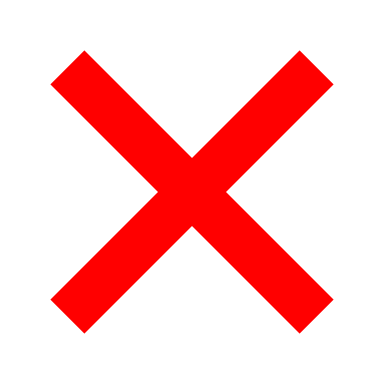 class Foo {
  Foo(string loggingPath) {
    unique_ptr<IStorage> storage =
      make_unique<FileStorage>(loggingPath);    
    logger_ =
      make_unique<StructuredLogger>(storage);
  }
  unique_ptr<ILogger> logger_;
};
Francesco Zoffoli - Dependency Injection - CppCon 22
60
[Speaker Notes: Notice howFoo needs to know: 
that Bar is the implementation of Ibar
that Bar has a dependency on IBaz and
that Baz implements IBaz
Bar is forced to take IBaz with a unique_ptr.]
Passing Dependencies - Constructor
int main() {
  Foo foo(“…”);
  // Use foo
}
Francesco Zoffoli - Dependency Injection - CppCon 22
61
[Speaker Notes: The alternative, using DI]
Passing Dependencies - Constructor
class Foo {
 public:
  Foo(ILogger& logger) : logger_(logger) {}
 private:
  ILogger& logger_;
};
Francesco Zoffoli - Dependency Injection - CppCon 22
62
[Speaker Notes: For next slide:

How does it compare with other common approaches I saw in production?
Let’s see]
Passing Dependencies - Constructor
int main() {
  FileStorage storage(“…”);
  StructuredLogger logger(storage);
  Foo foo(logger);
  // Use foo
}
Francesco Zoffoli - Dependency Injection - CppCon 22
63
Passing Dependencies - Constructor
Decoupling
Foo doesn’t need to know anything besides contract with ILogger
Changes to FileStorage have no impact on Foo
Lifetime is automatic
Easy sharing
Francesco Zoffoli - Dependency Injection - CppCon 22
64
[Speaker Notes: what if Logger is needed in 2 components (think threadpool)?]
Passing Dependencies - Constructor
It’s a strawman
class Foo {
 public:
  Foo(unique_ptr<Ilogger> logger)
  : logger_(move(logger)) {}
 private:
  unique_ptr<Ilogger> logger_;
};
Francesco Zoffoli - Dependency Injection - CppCon 22
65
Passing Dependencies - Constructor
Why not by unique_ptr
cannot share
cannot create fixtures in tests
Francesco Zoffoli - Dependency Injection - CppCon 22
66
Passing Dependencies - Constructor
class TextFixture {
  TextFixture() : underTest_(make_unique<MockDep>()) {}

  ConcreteClass underTest_;
};

TEST_F(TextFixture, MyTest) {
  // How to set the expectations on mock?
}
Francesco Zoffoli - Dependency Injection - CppCon 22
67
[Speaker Notes: How can I set up the expectations for the mock in the tests?]
Passing Dependencies - Constructor
Why not shared_ptr?
forces shared_ptr for lifetime management
Francesco Zoffoli - Dependency Injection - CppCon 22
68
[Speaker Notes: Works, but …

What if you want to manage it with your own smart pointer?]
Passing Dependencies - Constructor
References are universal
Francesco Zoffoli - Dependency Injection - CppCon 22
69
[Speaker Notes: You can always get a reference to an object]
Passing Dependencies - Constructor
Note: careful about piping!
void my_action(ConfigLoader loader, string path) {
  auto config = loader(path);
};
void my_action(function<Config()> loader) {
  auto config = loader();
};

my_action([&]() { return loader(path); });
Francesco Zoffoli - Dependency Injection - CppCon 22
70
[Speaker Notes: Piping: getting some dependency just to pass it to some other dependency (like string in Foo).

Instead, pass that value to the dependency.

We’ll see more about this later!]
Passing Dependencies – Function Argument
Francesco Zoffoli - Dependency Injection - CppCon 22
71
Passing Dependencies – Function Argument
Use Cases
Functions
Caller controls dependency instance
Limited lifetime or changes across invocations
Francesco Zoffoli - Dependency Injection - CppCon 22
72
[Speaker Notes: Dependency Injection doesn’t mean everything must be a class. Use functions freely! And when a function needs a dependency, inject it!
Let’s see an example for the other 2]
Passing Dependencies – Function Argument
Still pass as reference
Francesco Zoffoli - Dependency Injection - CppCon 22
73
Passing Dependencies – Function Argument
Format a message for a user supporting i18n.
Francesco Zoffoli - Dependency Injection - CppCon 22
74
[Speaker Notes: Let’s see an example]
Passing Dependencies – Function Argument
using ITranslator = function<TranslatedMsg(UntranslatedMsg)>;

class Formatter {
  Formatter(…) …
  
  FmtMsg format(ITranslator& t, …);
};
Francesco Zoffoli - Dependency Injection - CppCon 22
75
[Speaker Notes: The formatted is created with the dependencies it need, but the translator translates to the language of the specific user.

Let’s see an alternative]
Passing Dependencies – Function Argument
using ITranslator = function<TranslatedMsg(UntranslatedMsg, Lang)>;

class Formatter {
  Formatter(ITranslator&, …) …
  
  FmtMsg format(Lang, …);
};
Francesco Zoffoli - Dependency Injection - CppCon 22
76
[Speaker Notes: Here the translator takes the language, and is passed as a dependency to the class.

It allows to reverse the instantiation order.

But we are now piping the language! If we need to change the signature of ITranslator to take something different from language, we now need to touch an unrelated class.
We don’t want that, as it makes harder to evolve code!

There is another alternative]
Passing Dependencies – Function Argument
using ITranslator = function<TranslatedMsg(UntranslatedMsg)>;

class Formatter {
  Formatter(ITranslator& t, …) …
  
  FmtMsg format(…);
};
Francesco Zoffoli - Dependency Injection - CppCon 22
77
[Speaker Notes: The signature didn’t change from the first example, but we are taking it as a constructor parameter.

What does this mean?
We are changing the point in which this formatter class will be instantiated.

If before it could be instantiated once, and used repeatedly in the program, now instead it’s instantiated once per user (or language).

This is also valid, and depends on how you want to split the problem.]
Passing Dependencies
Instantiating the class we use?
We said that’s bad!
Francesco Zoffoli - Dependency Injection - CppCon 22
78
[Speaker Notes: How can we instantiate the Translator once per user

We are instantiating a class in the component! We said not to do it. But we need to do it once per request. It’s deferred. How to solve?]
Factories
Francesco Zoffoli - Dependency Injection - CppCon 22
79
Factories
Factory: construct a dependency from parameters
Factories are dependencies too
Just return instances of dependencies
Francesco Zoffoli - Dependency Injection - CppCon 22
80
[Speaker Notes: A factory is just another dependency.
It can be managed in the ways we saw up to now.]
Factories
Must define the abstract(!) type returned
Francesco Zoffoli - Dependency Injection - CppCon 22
81
Factories
Cannot return concrete type!
What to return?
Francesco Zoffoli - Dependency Injection - CppCon 22
82
[Speaker Notes: Since they return instances of interfaces, what should they return.
Cannot return the concrete type, since that is not the contract!]
Factories
Cannot return concrete type!
For concepts, concrete type!
template<class T>
concept ConfigLoader =
  ConfigLike<std::invoke_result_t<T, ConfigPath>>;

ConfigLike auto config = configLoader();
Francesco Zoffoli - Dependency Injection - CppCon 22
83
[Speaker Notes: But the caller must avoid extracting the type with decltype.

Concepts in C++ cannot enforce that only the allowed methods are used.]
Factories
What to return?
Francesco Zoffoli - Dependency Injection - CppCon 22
84
[Speaker Notes: But for the runtime polymorphism case, what should we return?]
Factories
What to return? – unique_ptr
using Factory = function<unique_ptr<IFoo>()>;

Factory factory = []() -> unique_ptr<IFoo> {
  return make_unique<Foo>();
};
Francesco Zoffoli - Dependency Injection - CppCon 22
85
[Speaker Notes: Works for instantiating the dependency]
Factories
What to return? – unique_ptr
using Factory = function<unique_ptr<IFoo>()>;

IBar& bar = …;
Factory factory = [&]() -> unique_ptr<IFoo> {
  return make_unique<Foo>(bar);
};
Francesco Zoffoli - Dependency Injection - CppCon 22
86
[Speaker Notes: And still works if Foo requires a dependency which is managed in the stack]
Factories
What to return? – unique_ptr
using Factory = function<unique_ptr<IFoo>()>;

IBarFactory barFactory = …;
Factory factory = [&]() -> unique_ptr<IFoo> {
  unique_ptr<Bar> bar = barFactory();
  return make_unique<Foo>(*bar); // Dangling ref!
};
Francesco Zoffoli - Dependency Injection - CppCon 22
87
[Speaker Notes: But if we have a factory that creates the class.

Over-engineering:
Hope you are thinking this is crazy!
This is rare, but not impossible

E.g. next slide]
Factories
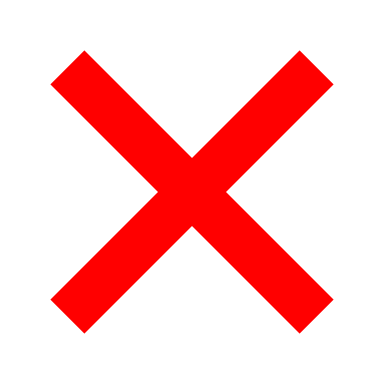 What to return? – unique_ptr
using Factory = function<unique_ptr<IFileReader>()>;

IBufferFactory barFactory = …;
Factory factory = [&]() -> unique_ptr<IFileReader> {
  unique_ptr<Buffer> buffer = bufferFactory();
  return make_unique<BuffFileReader>(*buffer);
};
Francesco Zoffoli - Dependency Injection - CppCon 22
88
[Speaker Notes: Over-engineering:
Hope you are thinking this is crazy!
This is rare, but not impossible. E.g. you have a buffer factory for allocating memory slabs and you have a class which takes the memory buffer as dependency.

Also, you want a strategy that can be recursively be applied.

It’s not a solution to move the unique_ptr! In that case the class would manage the lifetime of its dependency and we said it’s not good

Could say: the BuffFileReader should own the buffer. Not true. It’s a dependency. Maybe I want to keep using that buffer for the next file reader. Not the decision of BuffFileReader of what happens to the buffer after it]
Factories
What to return? – shared_ptr
using Factory = function<shared_ptr<IFoo>()>;
Francesco Zoffoli - Dependency Injection - CppCon 22
89
Factories
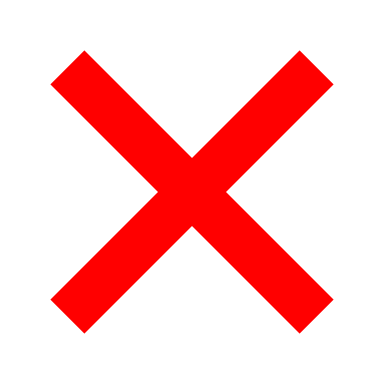 IBarFactory barFactory = …;
Factory factory = [&]() -> shared_ptr<IFoo> {
  shared_ptr<IBar> bar = barFactory();
  return make_shared<Foo>(*bar); // Dangling ref!
};
Francesco Zoffoli - Dependency Injection - CppCon 22
90
[Speaker Notes: We have the same problem as with unique_ptr.

But shared_ptr has a nice feature: the aliasing constructor]
Factories
IBarFactory barFactory = …;
Factory factory = [&]() -> shared_ptr<IFoo> {
  struct Holder {
    shared_ptr<IBar> bar_ = barFactory();
    Foo foo_(*bar_);
  };
  auto holder = make_shared<Holder>(…);
  return make_shared<IFoo>(holder, holder->foo_);
};
Francesco Zoffoli - Dependency Injection - CppCon 22
91
[Speaker Notes: We create a holder class which holds all the dependencies.
We allocate with make shared, and use the aliasing constructor to let the user of the factory only access the interface.

This is quite complex, but for all the previous cases, which are more common, the usage is trivial and familiar to everyone.]
Factories
shared_ptr
Pros
Familiar
Available
Interoperates well

Cons
Unneeded features
Dangling reference risk
Francesco Zoffoli - Dependency Injection - CppCon 22
92
[Speaker Notes: We just need a type that has a type-erased destructor, so that we can deallocate whatever we allocated.

Shared_ptr is familiar to everyone, fits the bill, is popularly used by libraries to return dependencies.

But it’s valid to decide to implement a dedicated type which doesn’t convey shared ownership (which is not needed).]
Factories
Careful: lifetime not guaranteed outside of the scope
Pattern:
Dereference pointer once
Never touch it again!
void baz(Factory<IB>& fb) {
  shared_ptr<IB> b_ptr = fb();
  IB& b = *b_ptr; // Now forget b_ptr exists 
}
Francesco Zoffoli - Dependency Injection - CppCon 22
93
[Speaker Notes: Since the factory might reference objects stored in the stack, the user cannot assume that they can just take the shared_ptr and put it in a different thread, or store it for later usage.

A potential option is to use a non-copyable/non-moveable type instead of shared_ptr.
I don’t have experience with that.]
Factories
void foo() {
  A a;
  bar(a);
}
void bar(IA& a) {
  Factory<IB> fb = …; // Captures a
  baz(fb);
}
void baz(Factory<IB>& fb) {
  shared_ptr<IB> b = fb();
  …
}
Francesco Zoffoli - Dependency Injection - CppCon 22
94
[Speaker Notes: Since the factory might reference objects stored in the stack, the user cannot assume that they can just take the shared_ptr and put it in a different thread, or store it for later usage.]
Factories
Safe pattern:
Dereference pointer once
Never touch it again!
void baz(Factory<IB>& fb) {
  shared_ptr<IB> b_ptr = fb();
  IB& b = *b_ptr; // Now forget b_ptr exists 
}
Francesco Zoffoli - Dependency Injection - CppCon 22
95
Factories
Alternative
HolderPtr - godbolt.org/z/sG3E6G3PT
Francesco Zoffoli - Dependency Injection - CppCon 22
96
[Speaker Notes: We could instead design our own type which disables copy/move constructor

I don’t have production experience with this, so I cannot comment on it too much. But it probably makes sense, although doesn’t block any misuse and could be a bit too limiting]
Factories of Factories
Francesco Zoffoli - Dependency Injection - CppCon 22
97
[Speaker Notes: Just how high is your ivory tower? This is getting ridiculous.

Hear me out, this is also quite common]
Factories of Factories
SaaS product. Each company has a dedicated DB.
shared_ptr<IConnection> getConnection(Company c);

using Factory = function<shared_ptr<IConnection>()>;

do_stuff(bind(getConnection, myCompany));
Francesco Zoffoli - Dependency Injection - CppCon 22
98
Factories of Factories
Similar to currying

f(a, b, c) == g(a)(b)(c)
Francesco Zoffoli - Dependency Injection - CppCon 22
99
Factories of Factories
Pieces of the decision are taken at different level

Each level contributes the piece of information it knows
Francesco Zoffoli - Dependency Injection - CppCon 22
100
[Speaker Notes: More than one level is very rare (saw it only once).]
Factories of Factories
Can simplify code
class Interface {
  virtual void singleMethod(args);
};
class Implementation : Interface {
  Implementation(deps); 
  …
};
class Mock : Interface { … };
Francesco Zoffoli - Dependency Injection - CppCon 22
101
Factories of Factories
It simplifies code a lot
using Interface = function<void(args)>;

void implementation(deps, args) { … };

auto instance = bind(implementation, deps);

MockFunction<Interface> mock;
Francesco Zoffoli - Dependency Injection - CppCon 22
102
[Speaker Notes: No interface definition, no constructor of the class, no mock class, and exactly the same functionality!]
Factories - Testing with GMock
A factory is just a function
class TextFixture {
  MockFunction<Factory> factory_;
  ConcreteClass underTest_(factory_.asStdFunction());
};
Francesco Zoffoli - Dependency Injection - CppCon 22
103
Factories - Testing with GMock
A factory is just a function
TEST_F(TextFixture, MyTest) {
  auto dep = make_shared<DepMock()>();
  EXPECT_CALL(*dep, …);
  EXPECT_CALL(factory_, Call()).WillOnce(Return(dep));
}
Francesco Zoffoli - Dependency Injection - CppCon 22
104
Abstracting Components
Francesco Zoffoli - Dependency Injection - CppCon 22
105
[Speaker Notes: Now all of our components have clear dependencies and expose clear interfaces.

But, who is responsible for wiring the dependencies?]
Abstracting Components
Problems
Complex wiring
Knowledge required for wiring
Francesco Zoffoli - Dependency Injection - CppCon 22
106
[Speaker Notes: The main needs to know about all the components in our software, instantiate them with the correct dependencies, and make all the decisions about wiring.

Also, the user of the component might be interested in the high level functionality it offers. It doesn’t know nor wants to know the details of the wiring.

We are lacking the ability to create a hierarchy of components]
Abstracting Components
Need to expose components that abstract over sub-components
Francesco Zoffoli - Dependency Injection - CppCon 22
107
[Speaker Notes: The component still exposes an interface, and requires dependencies]
Abstracting Components
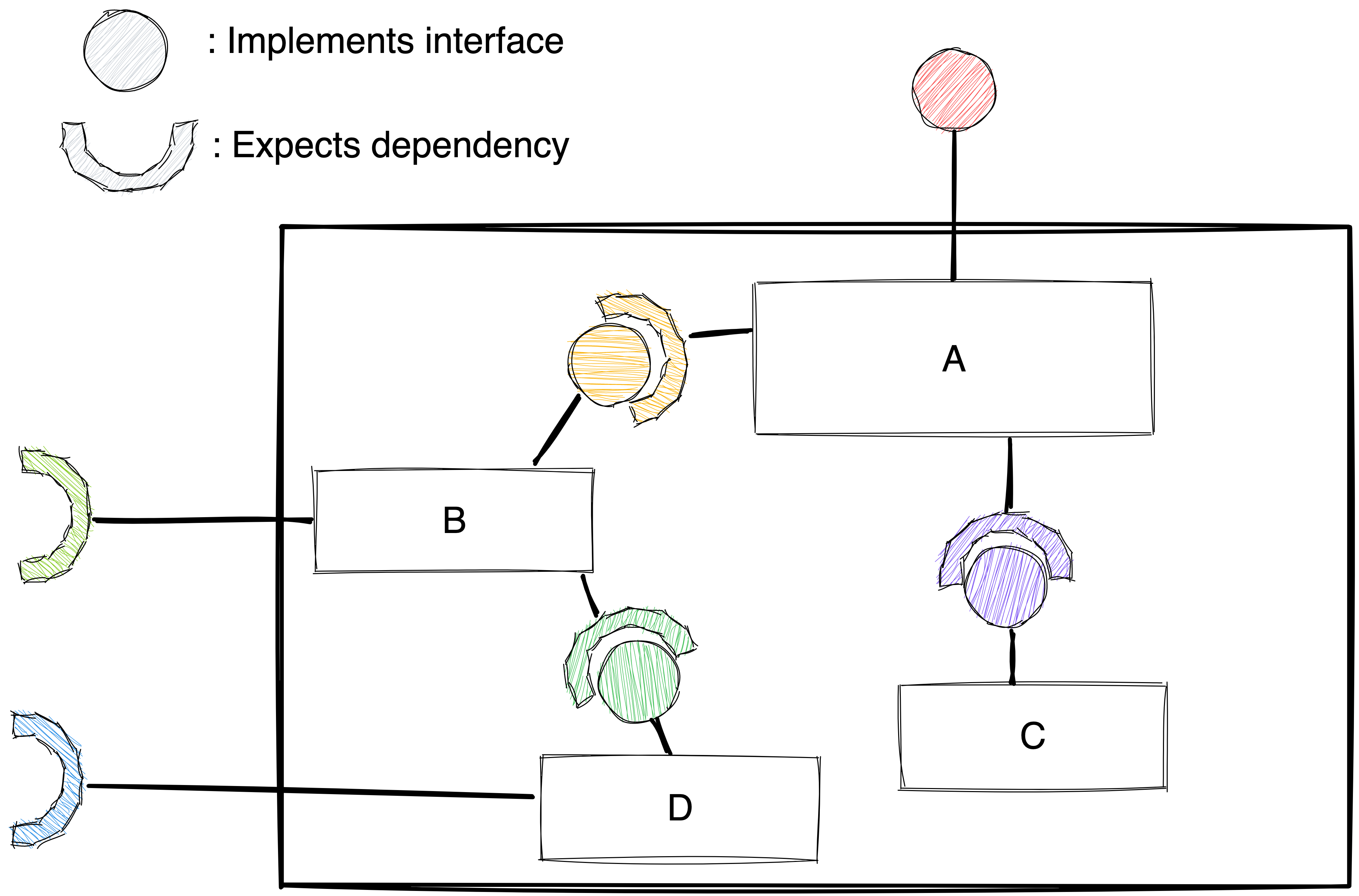 Francesco Zoffoli - Dependency Injection - CppCon 22
108
Abstracting Components
How to create it?
Factory
Francesco Zoffoli - Dependency Injection - CppCon 22
109
[Speaker Notes: We saw several ways in which to create components.

A macro component can be just created like any other component.

But we have also another option]
Abstracting Components
How to create it?
Factory
Struct
Francesco Zoffoli - Dependency Injection - CppCon 22
110
[Speaker Notes: For macro-components, we usually don’t need polymorphism: they will always return the same class.

But we want still to force the user to program against the interface.

We can return a struct in that case. Let’s see how]
Abstracting Components
auto make_macro_component(IFoo& foo, Ibar& bar) {
  struct Holder {
   …
  };
  return Holder(foo, bar);  
}
Francesco Zoffoli - Dependency Injection - CppCon 22
111
[Speaker Notes: We simply define a local struct and return it by value, passing the required interfaces for the component]
Abstracting Components
struct Holder {
 private:
  D d;  
  C c;
  B b;
public:
  Holder(Intf2& i1, Intf2& i2)
  : d(i1), c(), b(d, i2), a(b, c) {}
  A a;
};
Francesco Zoffoli - Dependency Injection - CppCon 22
112
[Speaker Notes: The struct contains all the concrete types by value, in the private section.

In the public section, you expose the main component. . See this as a more complicated constructor of the component

This requires RVO and copy-elision to take place

Alternatively, expose just a reference to the interface in the public fields, and have the concrete class private.]
Abstracting Components
Pros
Can expose multiple interfaces
Automatic lifetime

Cons
No polymorphism
Physical dependency on implementation detail
Francesco Zoffoli - Dependency Injection - CppCon 22
113
Abstracting Components
An option for testability
Split complicated implementation detail
Test implementation detail
Expose the component hiding the detail
Francesco Zoffoli - Dependency Injection - CppCon 22
114
[Speaker Notes: This technique can be useful to improve testability of components as well

Sometimes you have a component which exposes a coherent functionality, but a part deep inside it is quite complicated.

You’d like to test that complicated part in isolation.]
Abstracting Components
Enable to compose higher level components
Apply testing facilities to complex functionalities
Francesco Zoffoli - Dependency Injection - CppCon 22
115
Optional: bridge classes

Class providing functionality is not an interface, but class requires a dependency
Create a class/function which implements the interface using the component
Shallow classes put complexity in the wiring, which is harder to understand. Avoid small classes
Francesco Zoffoli - Dependency Injection - CppCon 22
116
Plea
Plea: avoid overengineering

There is a size of components where it doesn’t make sense to abstract away things
Be careful, the flexibility comes at a cost
Francesco Zoffoli - Dependency Injection - CppCon 22
117
Conclusion
Francesco Zoffoli - Dependency Injection - CppCon 22
118
Conclusion
We saw
overview of Dependency Injection
define the interfaces to data and behaviors
to pass dependencies to components
to defer decisions with factories
how to expose higher level components
Francesco Zoffoli - Dependency Injection - CppCon 22
119
[Speaker Notes: To understand a component, you need have to look only at the code and the dependencies’ contract]
Conclusion
Tools
to manage complexity
evolve code easily
tradeoff flexibility/understandability
Francesco Zoffoli - Dependency Injection - CppCon 22
120
[Speaker Notes: These are tools

A fixed component is easier to understand than a parametrized one, but harder to evolve.

Be careful on when to apply these concepts, and make sure the complexity pays for itself.


And with this, I hope you found these concepts useful, and that you’ll be able to apply them to your codebase.]
Thank you
Francesco Zoffoli - Dependency Injection - CppCon 22
121
Francesco Zoffoli - Dependency Injection - CppCon 22
122
Resources
Designing classes: https://www.youtube.com/watch?v=bmSAYlu0NcY&t=754s
Francesco Zoffoli - Dependency Injection - CppCon 22
123